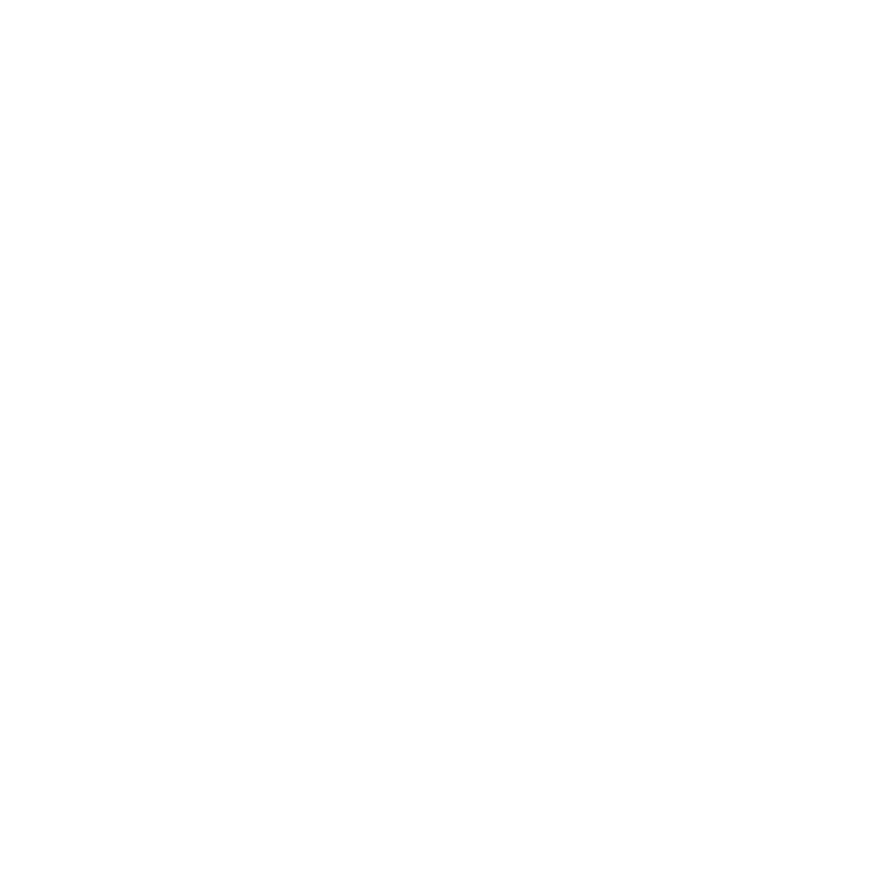 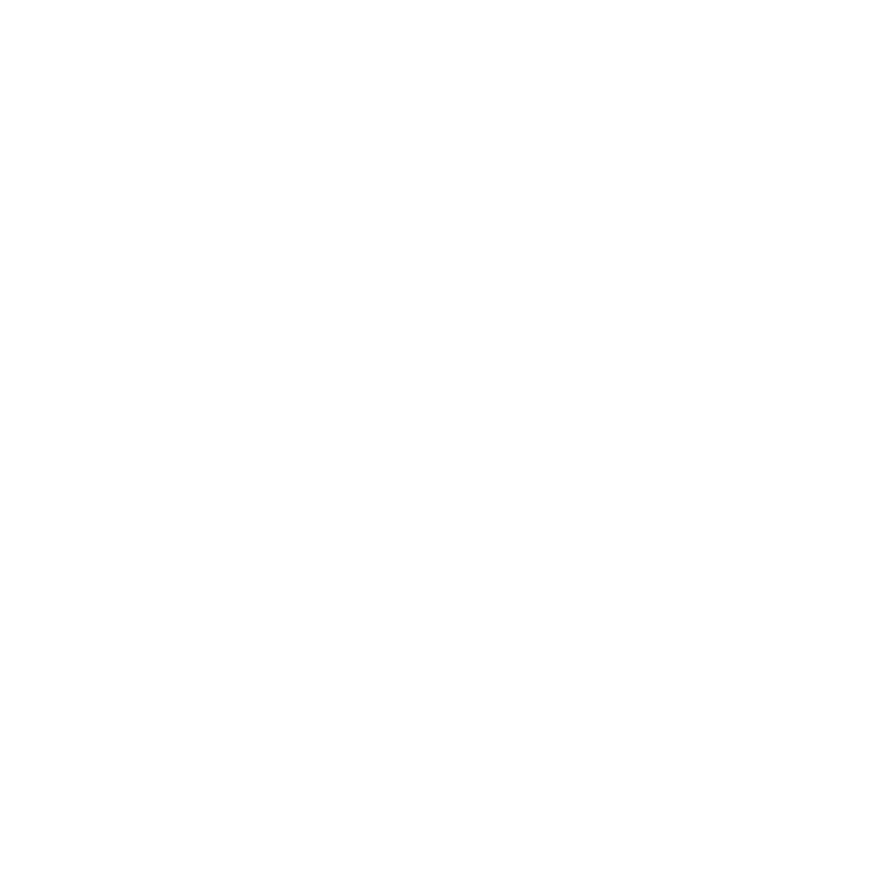 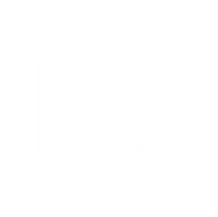 Curriculum for Wales Scheme of Learning:Humanities
7
Prisoners of Geography
Department Vision
Overall Learning Journey 7-11 Overtime
Statements of What Matters
What matters statement 1: Enquiry, exploration and investigation inspire curiosity about the world, its past, present and future.​
The learners’ journey through this Area will encourage enquiry and discovery, as they are challenged to be curious and to question, to think critically and to reflect upon evidence. An enquiring mind stimulates new and creative thinking, through which learners can gain a deeper understanding of the concepts underpinning humanities, and their application in local, national and global contexts. Such thinking can help learners to understand human experiences and the natural world better.
What matters statement 4: Human societies are complex and diverse, and shaped by human actions and beliefs.​
An appreciation of identity, heritage and cynefin can influence learners emotionally and spiritually, and help build their sense of self and of belonging. Through an understanding of themselves, learners develop their own identity and an awareness of how they, as individuals, can shape the communities in which they live. Consequently, learners will come to realise that the choices we all make, individually and collectively, can have major impacts on society.
Our natural world is diverse and dynamic, influenced by processes and human actions.
Experiencing the wonder of the natural world can contribute to learners’ spiritual development and well-being, and can help to cultivate in them a sense of place and sense of belonging, as embodied in the Welsh word cynefin.
Nurturing curiosity can help learners understand and appreciate how and why places, landscapes and environments in their locality and elsewhere in Wales, as well as in the wider world, are changing. This in turn will enable learners to identify what makes places and spaces distinct, and to develop an awareness of the interconnections between humans and their environment in both contemporary and historical contexts, including in respect of the climate and nature emergency. Consequently, learners will be in a better position to make connections between the past and present, and to consider possible futures.
Four Purposes
Integral Skills
Ambitious, capable learners who: set themselves high standards and seek and enjoy challenge and  are building up a body of knowledge with skills to connect and apply that knowledge in different contexts  ​
  ​
Ethical, informed citizens who: ​
find, evaluate and use evidence in forming views and engage with contemporary issues based upon their knowledge and values and are knowledgeable about their culture, community, society and the world, now and in the past
. Personal effectiveness​
Encouraging teamwork and being a reliable contributor by organising and carrying out enquiries.​
Evaluating, justifying and expressing considered responses in a variety of ways​
Creativity and innovation​
Encouraging the presentation of information and findings in creative and innovative ways, and imagining possible futures based on the evidence.​
Planning and organising​
Encouraging the planning and organising of investigations, setting aims, objectives and success criteria, gathering and utilising a range of evidence, and reflecting on methods.​
Critical thinking and problem-solving​
Developing the ability to think analytically and understand the past and present as well as to imagine possible futures.
Cross Curricular Skills
Pedagogical Principles
Listening: I can listen to gain different people's views and ideas on various subjects, using them to arrive at my own conclusions.  
Reading: I can distinguish between facts/evidence to make decisions location information, using different sources.  
Speaking: I can respond to others' points of view with confidence and sensitivity, summarising and evaluating what I have heard, read or seen.  
Writing: I can use a range of connectives specifically when organising my ideas in whole texts for different purposes.  I can adapt my writing style, choosing and using the best structures for different contexts and purposes, e.g. to successfully describe, explain, persuade, discuss.
challenges all learners by encouraging them to recognise the importance of sustained effort in meeting expectations that are high but achievable for them through teaching a challenging topic 
employing a blend of approaches including direct teaching 
regularly reinforces the cross-curricular skills of literacy (unit is based upon a book ‘Prisoners of Geography’), numeracy and digital competence, and provides opportunities to practise them though use of chromebooks, literacy self-check & PEEL paragraph, use of contours lines & mapping
Encouraging learners to take responsibility for their own learning 
Make connections: learners should be able to make links between other subject areas and draw on knowledge to inform and improve their own work.  
Create authentic contexts for learning: use international examples to enhance discussions on geopolitics from Tibet to Europe.
Principles of Progression
Increasing effectiveness as a learner
Increasing breadth and depth of knowledge
Deepening understanding of the ideas and disciplines within Areas
Learners will have the opportunity to understand and explain the range of factors that affect the interrelationships between humans and physical processes in both Europe and Asia
Learners have various opportunities to develop a breadth of knowledge about the world looking at the advantages and disadvantages that a country’s geography can bring them.

Learners have the opportunity to understand how international relations work now & in the pas looking at why Europe is wealthy or not.
As they move through the continuum of learning, learners have an increased understanding of the defining features of history and geography and how these can be brought together to provide different lenses through which to view issues and address questions or problems.​

Looking at change and continuity, considering how landscape affects the growth and successfulness of different countries.
Refinement and growing sophistication in the use and application of skills
Making connections and transferring learning into new contexts
Additional notes & Misconceptions
As they progress, learners will be continually refining and developing a growing sophistication of key disciplinary skills, such as extended writing relating to enquiry such as framing questions and using evidence to construct and support an answer.
As learners progress, they will be able to make links within and between periods and places, identifying similarities and differences, changes and continuities, and use the understanding of concepts to identify connections between new and previous learning. For example year 8 units on 'Empire and Slave Trade', 'Industrial Revolution' and year 7 'Timeline Challenge'.  Learners will also continue to develop their extended writing and source handling skills.
-Connections to other curriculum areas (History of Europe, China & Tibet) and links are encouraged to be identified with learners. 
- Discussion and links to English e.g. PEEL, Based on a book,
Key Skills learners first come into contact with are​
Elevation, height on maps & contour lines​
Key features of landscapes that can be advantages & disadvantages
Discussion and evaluation of evidence and being able to make a judgment in the form of a conclusion in an extended writing piece.
collaborative work to encourage understanding of evidence and change over time.
Progression Steps to inform teaching
Progression step 2
Progression step 3
Progression step 4
How will skills be taught in this topic?
Prerequisite knowledge
Continents from where in the world
PEEL from other Humanities subjects and English
Oracy: Present topics and ideas clearly and respond to listeners questions​
Oracy: work collaboratively in pair or team - agree actions and/or reach consensus​
Reading: Actively read a text with fluency and summarise key points of a text​
Writing : Explanation, hypothesis, analysis, evaluation and making a judgement.
Making connections & Authentic Contexts
Based on the book 'Prisoners of Geography' by Tim Marshall which deals with geopolitics and even hints  why the war in Ukraine began.
Real life explanations of why some places are more successful than others links the history and geography of places.
Key concepts & learning intentions
To explain why Tibet is so important to China
To explore how physical and human geography makes the USA so powerful
To evaluate how the geography of Europe has made the continent so wealthy
To identify why all of Europe isn't wealthy
To explain how the division of Africa by Europeans has caused many problems for Africa
To express how the division of Africa affects individuals in one ethnic group
To understand and identify the key places in Italy
To understand and demonstrate the variety of environments that exist in Italy
To evaluate and explain some of the different causes of migration in Italy
To evaluate and justify some solutions to the key problems facing the Mezzogiorno region
Key vocabulary
Geopolitics, coastal, mountain range, cultural, tourist, migration, push and pull factors.